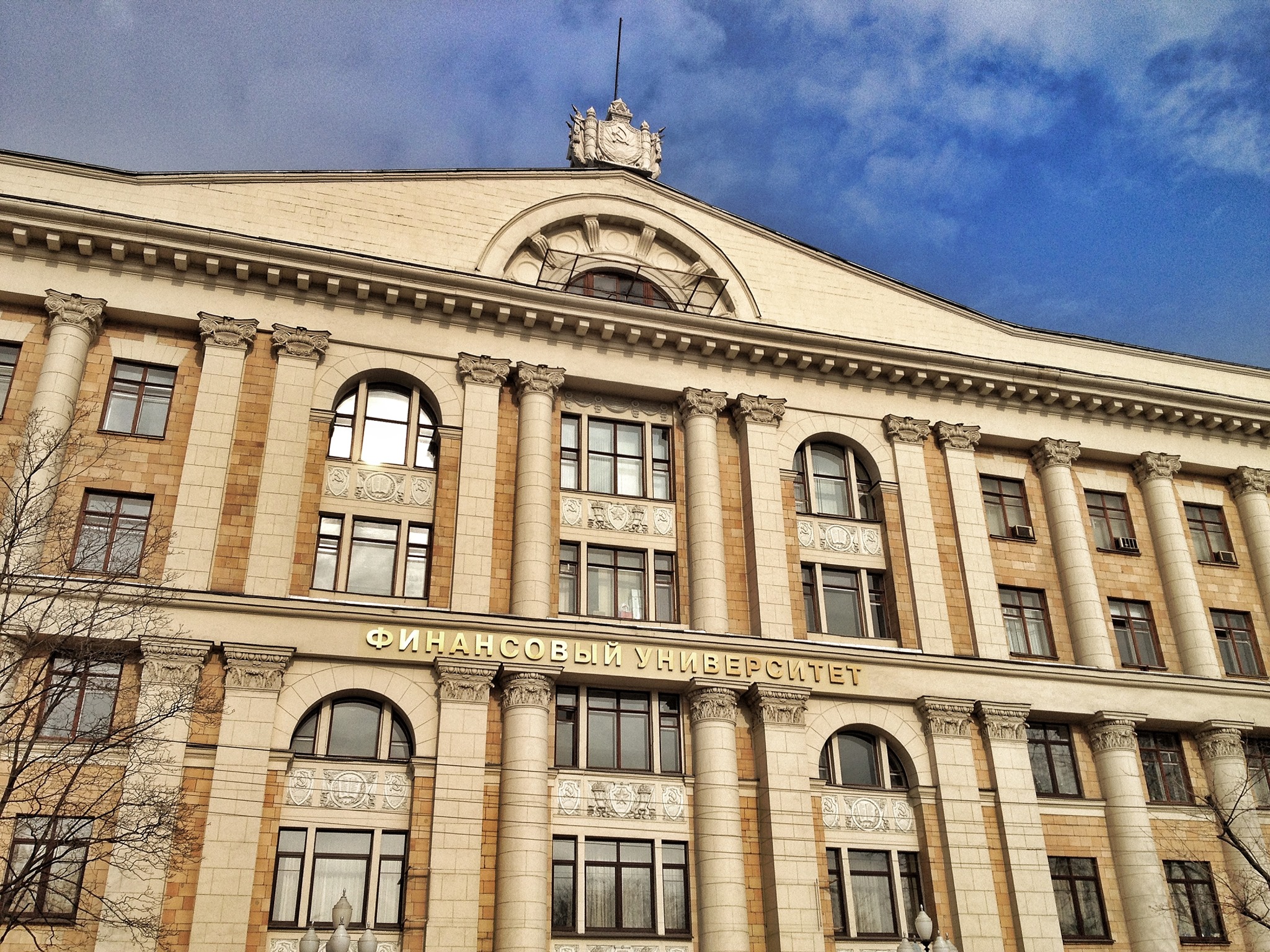 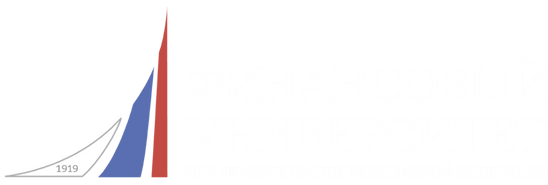 Организация практической подготовки при проведении практики обучающихся финансового университета Отдел координации практической подготовки2024-2025 уч. год
Общая информация
Отказ в приёме иностранных студентов на практику в компании, организации, учреждения, функционирование которых невозможно без дополнительных мер безопасности. И в соответствии с ФЗ от 27.07.2004 N 79-ФЗ (ред. от 28.04.2023) «О государственной гражданской службе Российской Федерации», Статья 16.
Проходят практику СТРОГО в соответствии с пунктом «Права и обязанности» Договора о целевом направлении.
В возрасте от 18 лет и старше – не более 40 часов в неделю

Для студентов, являющихся инвалидами I или II группы, – не более 35 часов в неделю
Если между организацией – базой практики и Финуниверситетом не заключен долгосрочный договор о практической подготовке студентов, необходимо заключить договор о практической подготовке студента на срок практики.

Если между организацией – базой практики и Финуниверситетом заключен долгосрочный договор о практической подготовке студентов, необходимо предоставить письмо от профильной организации.
Студенты – иностранные граждане могут проходить практику по месту жительства, т.е. в другом государстве. В этом случае необходимо заключить договор о практической подготовке между образовательной организацией, находящейся в России, и профильной организацией, находящейся в другом государстве. Поскольку образовательная организация будет заключать договор о практической подготовке с иностранной организацией, на такой договор она обязана получить заключение Минобрнауки России согласно статье 105 ФЗ об образовании. Требования к заключению установлены в ПП от 13.04.2022 г. № 645 «Об утверждении Правил подготовки и получения заключений, предусмотренных частью 4 статьи 105 ФЗ «Об образовании в Российской Федерации», данный процесс занимает не менее трех месяцев.
Практика студентов с иностранным гражданством
Обучающиеся по целевому приёму
Документы, регламентирующие порядок организации практической подготовки при проведении практики обучающихся
Продолжительность рабочего дня:
Положение о практической подготовке обучающихся федерального государственного образовательного бюджетного учреждения высшего образования «Финансовый университет при Правительстве Российской Федерации»
Программа учебной практики
Программа производственной практики
График учебного процесса
Обратите внимание
Сбор заявлений от студентов о предоставлении места прохождения практики, составленных
по форме, и резюме принимаются в электронном виде не позднее чем за 2 месяца до начала практики
1
2
Прохождение практики в Профильных организациях 
Финуниверситета осуществляется на безвозмездной основе
Распределение студентов по конкретным базам практик осуществляется с учетом имеющихся возможностей и требований Профильных организаций к теме выпускной квалификационной работы, а также уровню подготовки студента (средний балл успеваемости, уровень владения иностранными языками, гражданство РФ и т.д.)
3
4
Окончательное решение о принятии студентов принимает Профильная организация
Возможные варианты прохождения практики:
Прохождение практики
для студентов по целевому приему
03
01
02
Самостоятельный поиск места прохождения практики
Прохождение практики по месту трудовой деятельности
В соответствии с договором
о целевом направлении
Договор о практической подготовке студентов 
с Профильной организацией либо письмо от профильной организации*
Договор о практической подготовке студентов 
с Профильной организацией 
либо письмо от профильной организации*
Договор о практической подготовке студентов 
с Профильной организацией либо письмо от профильной организации*
05
04
Прохождение практики
в структурном подразделении Финуниверситета
Прохождение практики
в Профильных организациях-партнерах
Заявление на прохождение практики 
в структурном подразделении Финуниверситета
Письменное заявление и Резюме
* Если между Профильной организацией – базой практики и Финуниверситетом заключен долгосрочный договор о практической подготовке студентов
Ответственные за практику
Сроки практики
Направление подготовки: Управление персоналом
Профиль: Управление персоналом
Учебная группа: ДУП20-1
Как оформить договор о практической подготовке студента с Профильной организацией?
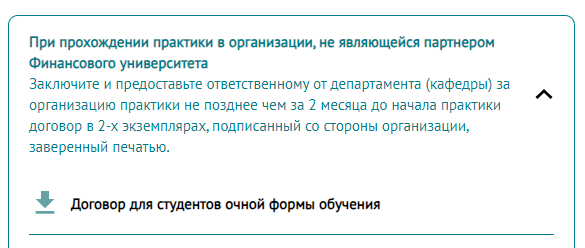 Заполнить поля для ввода текста:
В «Шапке»:
Название организации (базы практики)
Должность и ФИО подписанта со стороны профильной организации
Документ на право подписи (Устав/«Положение о...»/Доверенность №… дата..)
Поле с номером договора и поле с датой НЕ ЗАПОЛНЯТЬ
После заполнения всех реквизитов 2 экземпляра Договора необходимо в первую очередь подписать и поставить печать в профильной организации.

С «живой» печатью и подписью 
2 экз. Договора (не скан) передать ответственному за практику
на кафедру.
Зайти на сайт Финансового университета (http://www.fa.ru) в раздел «Студентам» во вкладку «Практика» - «Документы и формы» - «Документы, оформляемые до начала практики» - «При прохождении практики в организации, не являющейся партнером Финансового университета». Скачать договор.
Заполнить поля для ввода текста:
В разделе «1. Предмет договора»:
В пункте 1.2. - вид практики, курс, ФИО студента, учебная группа, срок практики
В пункте 1.3. - Руководитель практики от       профильной организации 
В пункте 1.4. – помещение профильной организации
02
04
Скачать
01
03
Обратите внимание
Договоры с допущенными ошибками в следующих пунктах отправляются на доработку:
Виды практики
Сроки практики
Несоответствие должности и ФИО подписанта на первой и последней страницах
Несоответствие документа дающего право подписи (Устав, доверенность)
Несоответствие названия профильной организации на первой и последней страницах
Договоры не принимаются для подписания в следующих случаях:
Предоставлен договор в одном экземпляре
Предоставлен договор со сканированной подписью и/или печатью
Договор не по форме Финуниверситета без согласования
Если организация вносит изменения или дополнения в типовую форму договора в формате WORD в режиме правок, вам необходимо направить договор для согласования с юридической службой Финуниверситета на электронную почту praktika@fa.ru
Скачать
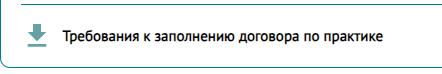 Оформляется один договор на все виды практики в двух экземплярах
Как оформить письмоот Профильной организации-партнера?
*Если Профильная организация включена в базу практик Финуниверситета, то необходимо предоставить письмо от организации ответственному от кафедры
Шаг 2
Письмо необходимо оформить на фирменном бланке организации на имя руководителя кафедры за подписью руководителя практики от организации.
Если письмо оформлено не на фирменном бланке организации – обязательно наличие подписи и печати
Шаг 1
Зайти на сайт Финансового университета (http://www.fa.ru) в раздел «Студентам» во вкладку «Практика» - «Документы и формы» - «Документы, оформляемые до начала практики» - 
 «При прохождении практики в организации-партнере Финансового университета».
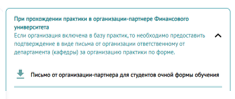 Скачать
Как оформить письмо от Финансового университета?
*Если организация просит направить письмо об организации практики от Финуниверситета, необходимо заполнить форму заявки на подготовку письма на странице Документы и формы
Шаг 2
Дождитесь уведомления на электронную почту, указанную в заявке о готовности письма
Заберите оригинал письма в Отделе координации практической подготовки                               Лично отвезите письмо в организацию
Шаг 1
Зайти на сайт Финансового университета (http://www.fa.ru) в раздел «Студентам» во вкладку «Практика» - «Документы и формы». Оставить заявку не позднее чем за 2 месяца до начала практики
*заявка на подготовку письма не принимается за 
5 дней до начала практики
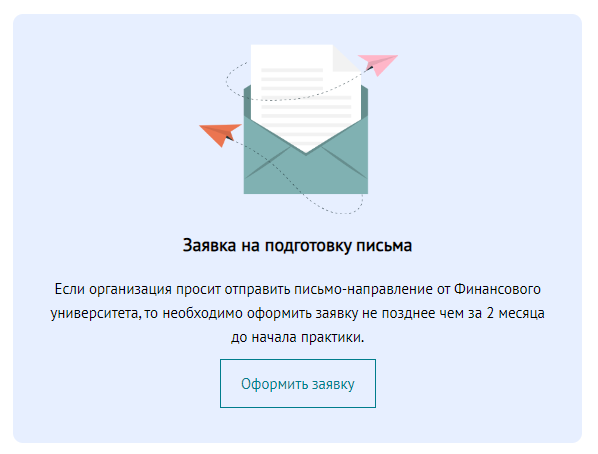 Заявка на подготовку письма
Как оформить обращение на кафедру о предоставлении места практики?*В случае, если студент не изъявил желание проходить практику по предоставленным местам практики от Финуниверситета, ответственность за подбор места практики возлагается на студента
Подать в письменном виде заявление и резюме в электронном виде – ответственному за практику от кафедры
Зайти на сайт Финансового университета (http://www.fa.ru) в раздел «Студентам» во вкладку «Практика» - «Документы и формы» - «Документы, оформляемые до начала практики» - 
«При выборе места практики из списка организаций-партнеров» - Скачать образцы письменного заявления и резюме.
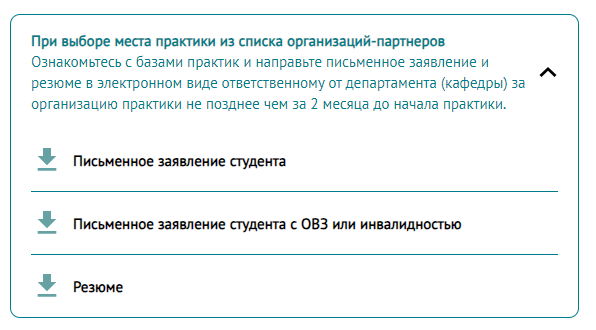 Скачать
Скачать
До начала практики:
Необходимо получить у руководителя практики (ВКР) от кафедры оформленные и подписанные
рабочий график (план) и индивидуальное задание
До начала практики ознакомиться с проектом «Приказа о направлении студентов для прохождения практической подготовки при проведении практики и назначении руководителей»
В случае изменения места практики незамедлительно сообщить об этом ответственному за практику от кафедры, а также представить объяснительную записку на имя руководителя кафедры с указанием причины изменения места практики
Наименование организации в «Приказе о направлении студентов для прохождения практической подготовки при проведении практики и назначении руководителей» и отчетных документах по итогам практики должны совпадать
!
В первый день практики необходимо пройти инструктаж по ознакомлению с требованиями охраны труда, техники безопасности, пожарной безопасности.
Обязательно внести запись о прохождении инструктажа в дневник практики
[Speaker Notes: Замечаний не было]
Для защиты вам необходимо сформировать отчет по каждому виду практики и загрузить его в установленные сроки на org.fa.ru в формате*.pdf :
Индивидуальное задание
Рабочий график (план) проведения практики
Титульный лист отчета
по практике
с подписями руководителя практики от кафедры , руководителя профильной организации, студента
с подписью студента
и руководителя практики
от профильной организации
с подписью руководителя практики от кафедры и профильной организации
02
01
03
Дневник практики студента
Текстовая часть отчета
по практике с приложениями
Отзыв руководителя практики
от профильной организации
с подписью руководителя практики от организации
и печатью организации
На фирменном бланке* организации с подписью руководителя практики
от профильной организации
04
06
05
* При отсутствии фирменного бланка подпись руководителя практики от профильной организации и печать организации
!  Документы должны быть расположены в указанном порядке
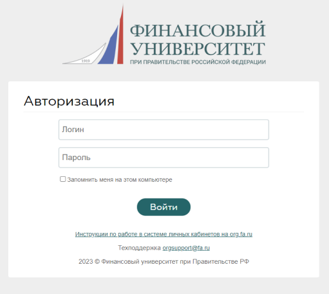 Надлежащим образом оформленные отчетные документы по итогам практики под именем, содержащим вид работы, фамилию и инициалы обучающегося, номер группы загружаются на платформу для проверки руководителем от кафедры (руководителем ВКР)
Войдите в личный кабинет студента 
с использованием учетной записи 
Финансового университета
!
Ознакомьтесь с инструкцией по загрузке отчета
Скачать инструкцию и отчетные документы
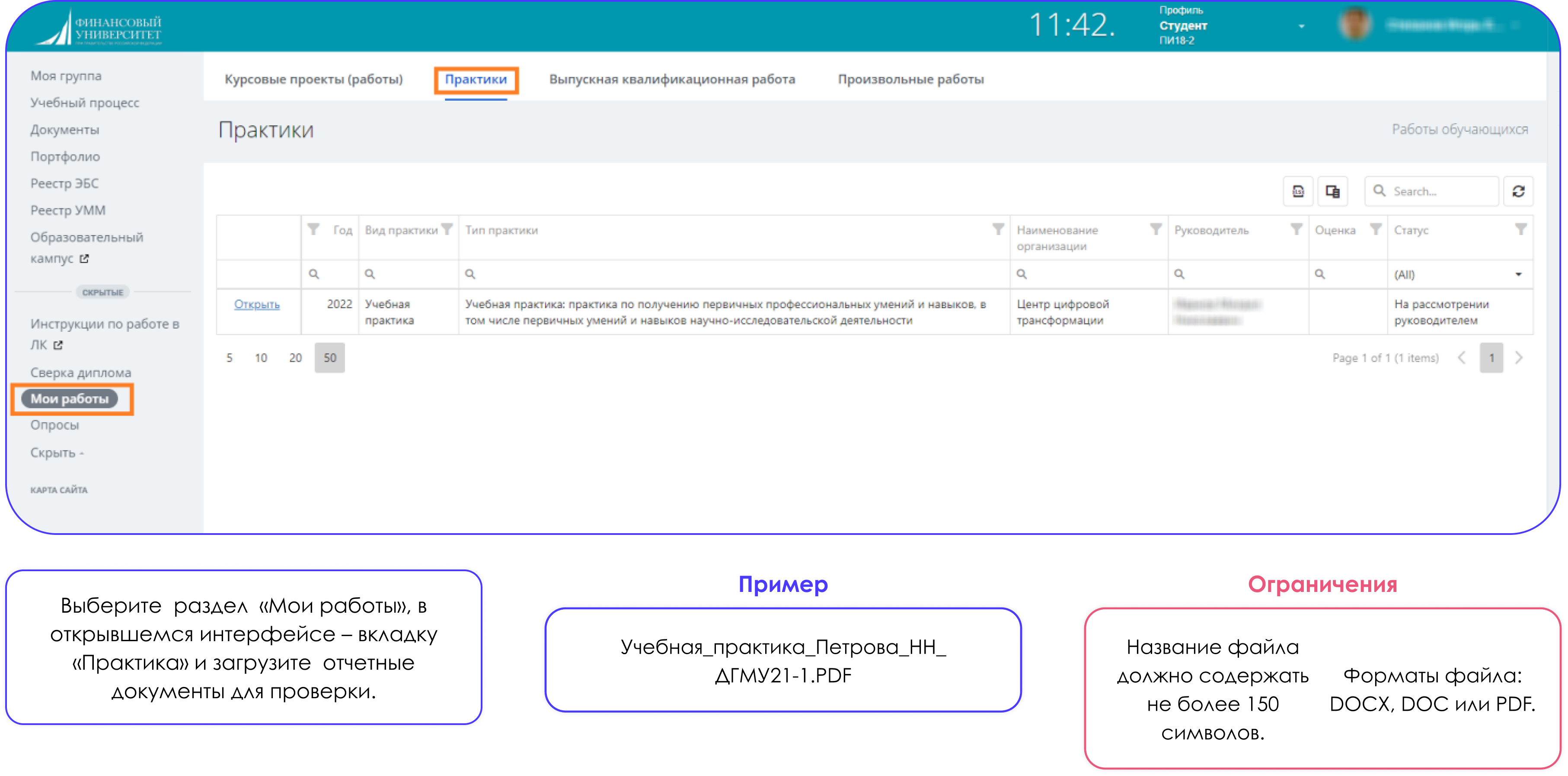 Выберите раздел «Мои работы», в открывшемся интерфейсе – вкладку «Практика» и загрузите отчетные документы для проверки
Название файла должно содержать не более 150 символов. Форматы файла: DOCX, DOC, PDF.
Учебная_практика
_Петрова_НН_ДГМУ21-1.PDF
Завершенная работа допускается руководителем практики от кафедры(руководителем ВКР) к защите. При этом статус работы меняется на «Допущена к защите».
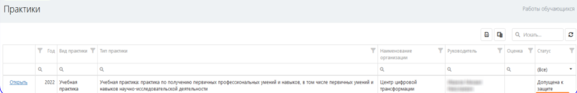 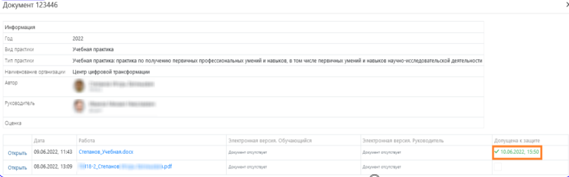 Неудовлетворительные результаты промежуточной аттестации
по практике или непрохождение промежуточной аттестации признается академической задолженностью.
Важно знать!
1
Результаты прохождения практики оцениваются посредством защиты отчета по каждому виду практики с применением ДОТ
2
По результатам защиты отчета
по каждому виду практики выставляется дифференцированная оценка, которая озвучивается студенту
3
Неудовлетворительные результаты промежуточной аттестации
по практике или непрохождение промежуточной аттестации признается академической задолженностью
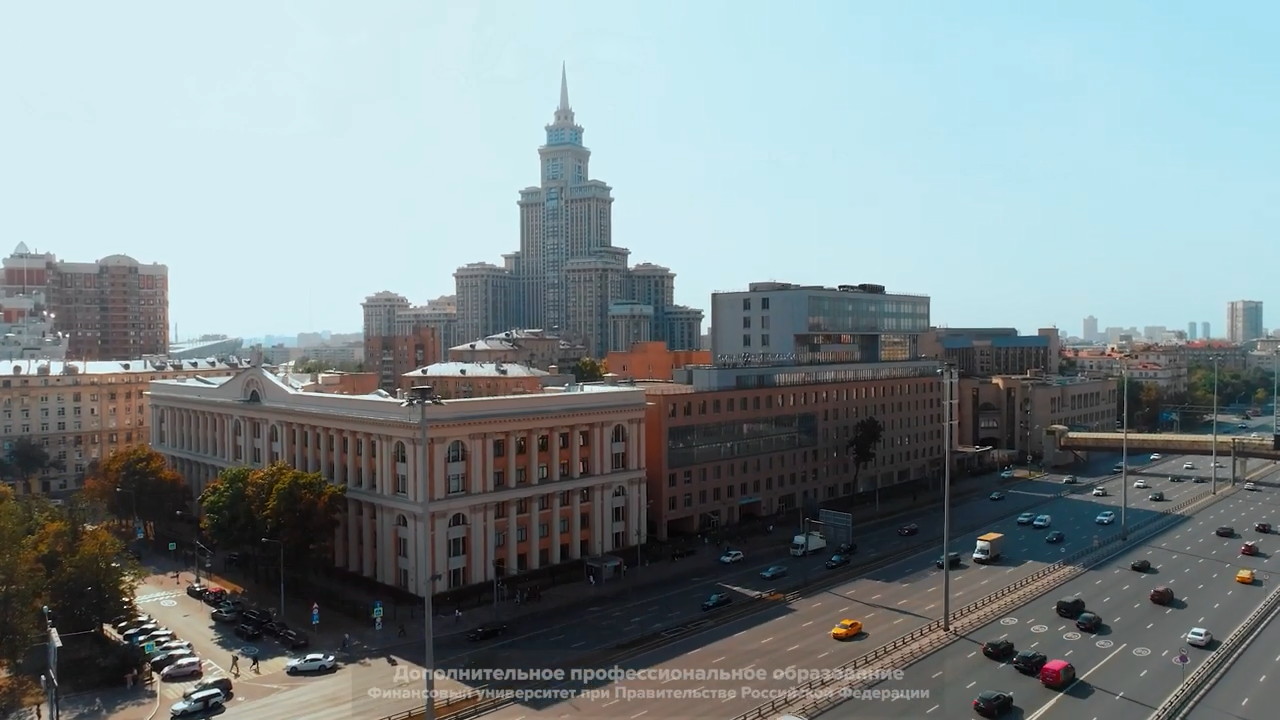 Фактический адрес Отдела координации практической подготовки: г. Москва,               ул. О. Дундича, д. 23, 1 этаж, кабинет А103
Почтовый адрес Финансового университета (для отправки документов Почтой России): 125167, г. Москва, вн. тер. г. муниципальный округ Хорошевский,  Ленинградский проспект, д. 49/2
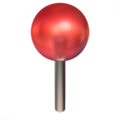 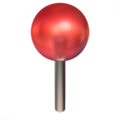 praktika@fa.ru
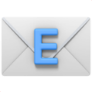 Благодарим за внимание!
[Speaker Notes: Замечаний не было]